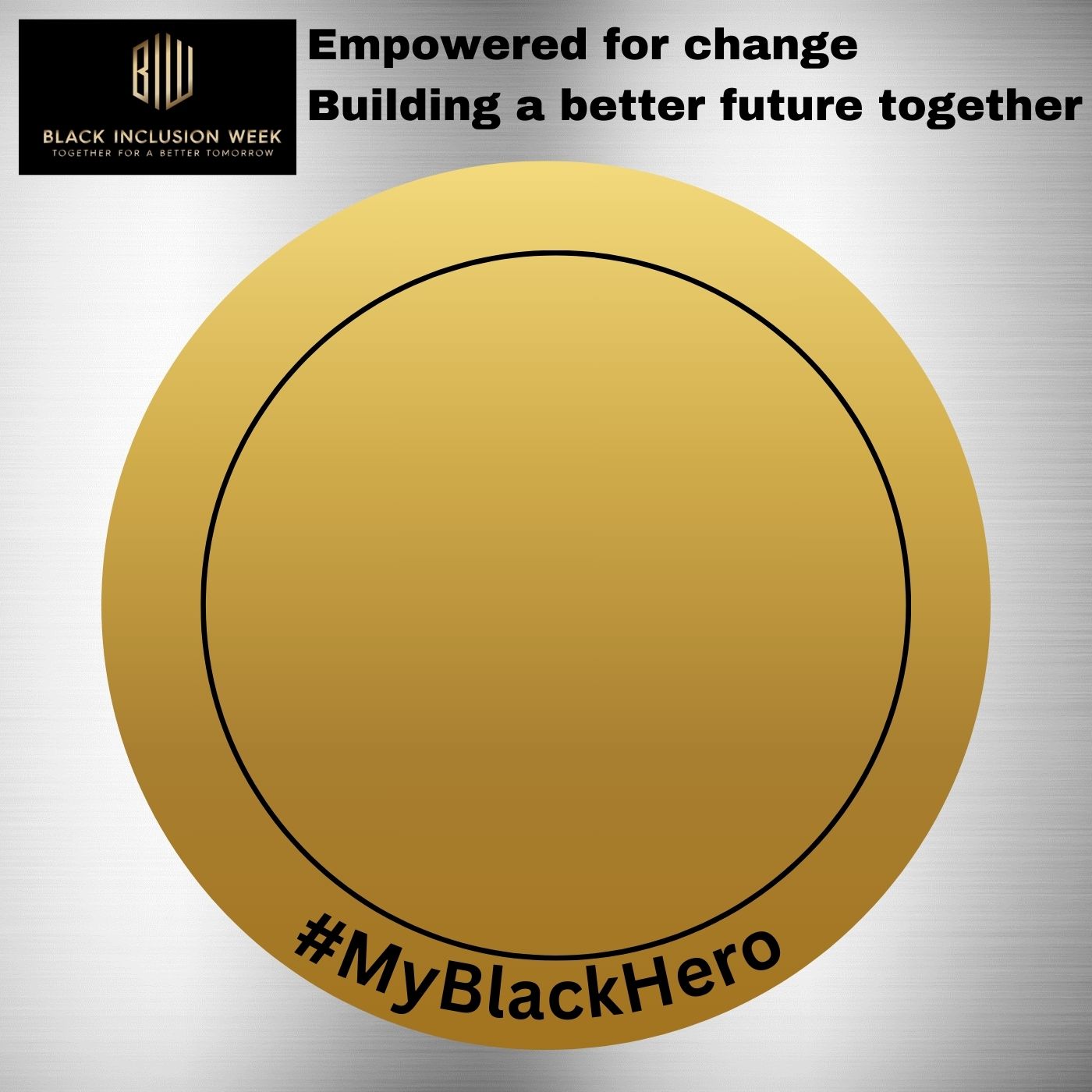 NAME NAME